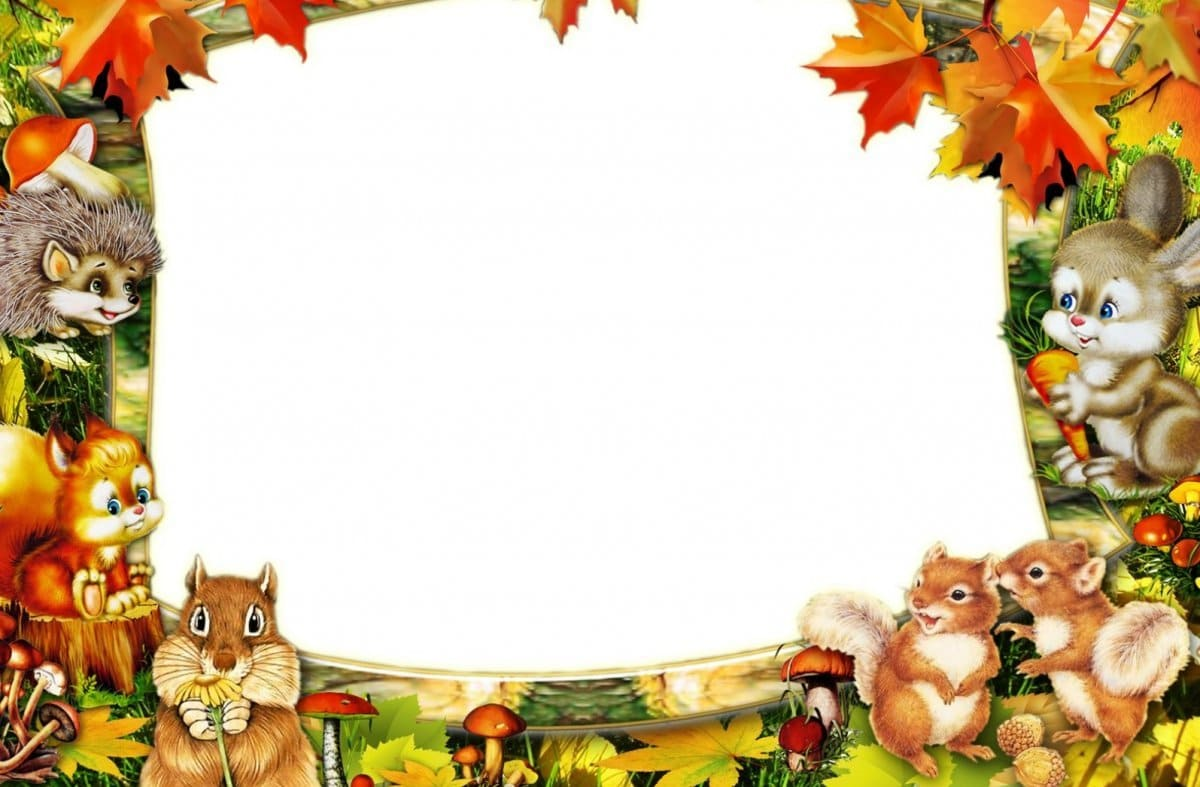 Вас приветствует 
подготовительная  группа
 «Рябинка»
Девиз группы: 
“Мы веселые Рябинки,Вместе мы как на картинке,Гроздью дружною живемИ играем, и поем!»

 Давайте знакомиться
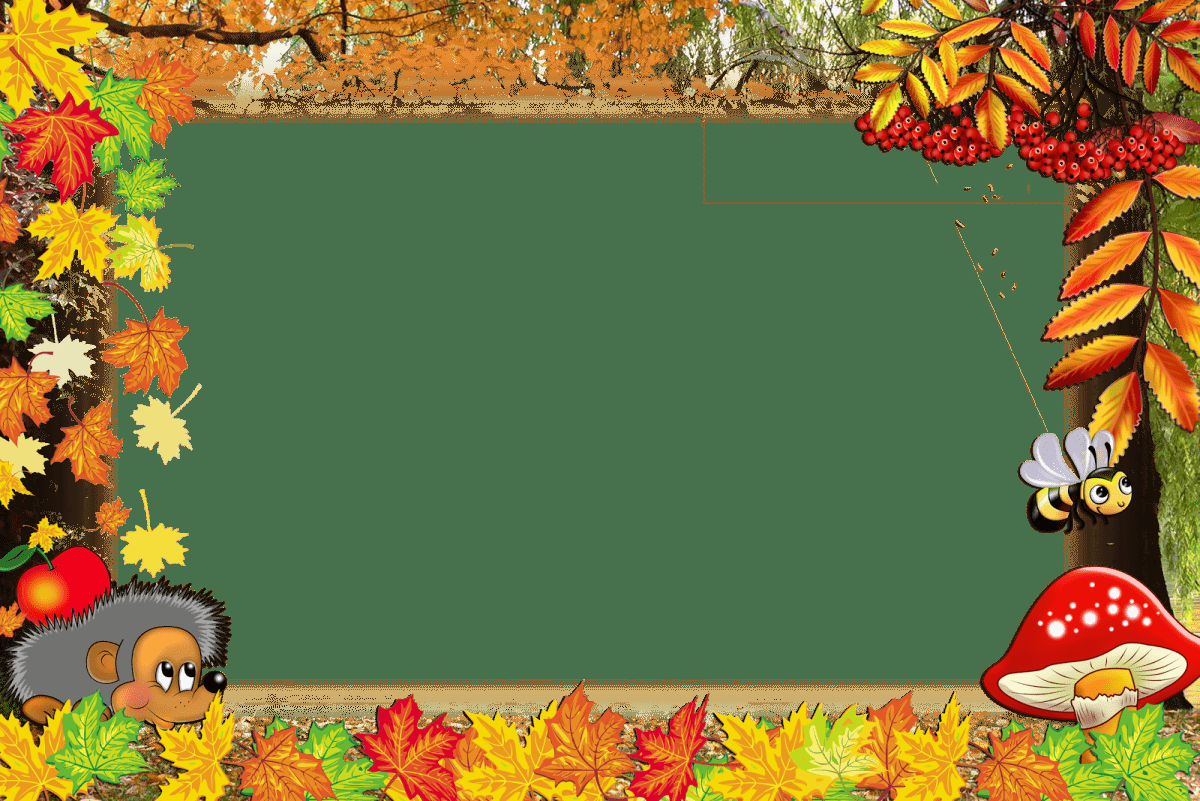 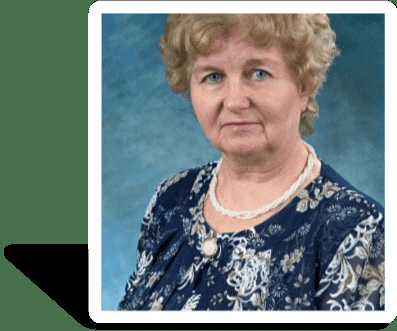 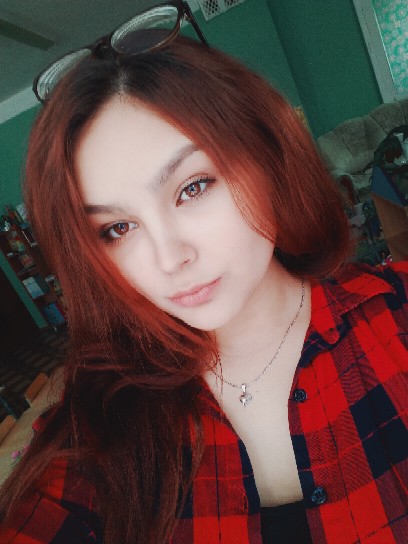 Воспитатель :
            Максимова 
            Раиса Иосифовна
Воспитатель :
Михайлова 
Виктория Андреевна
Музыкальный руководитель: Вичкуткина Валентина Ильинична.
Инструктор по ФИЗО: Сиротина Надежда Николаевна
Помощник воспитателя: Погодина Ирина Вячеславовна
Расписание занятий
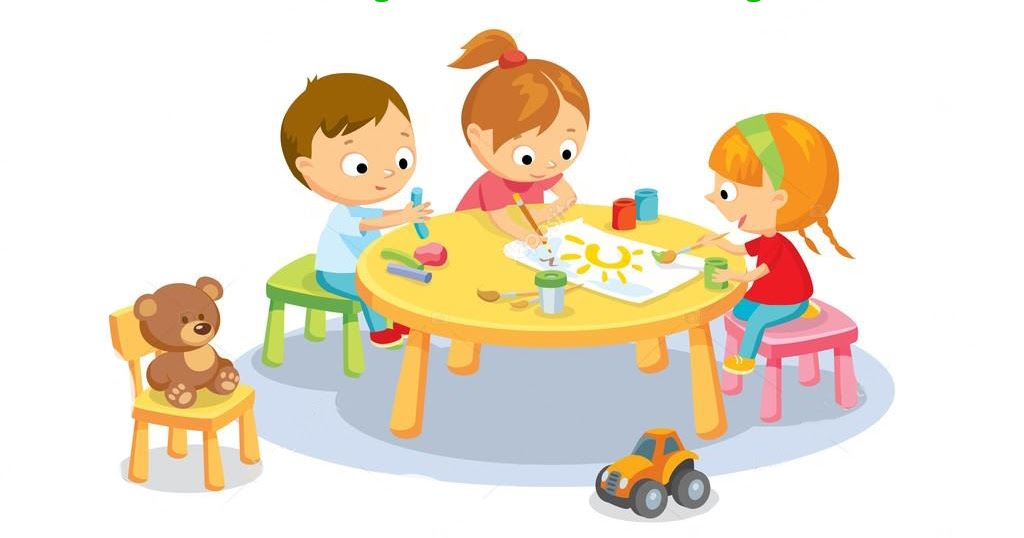 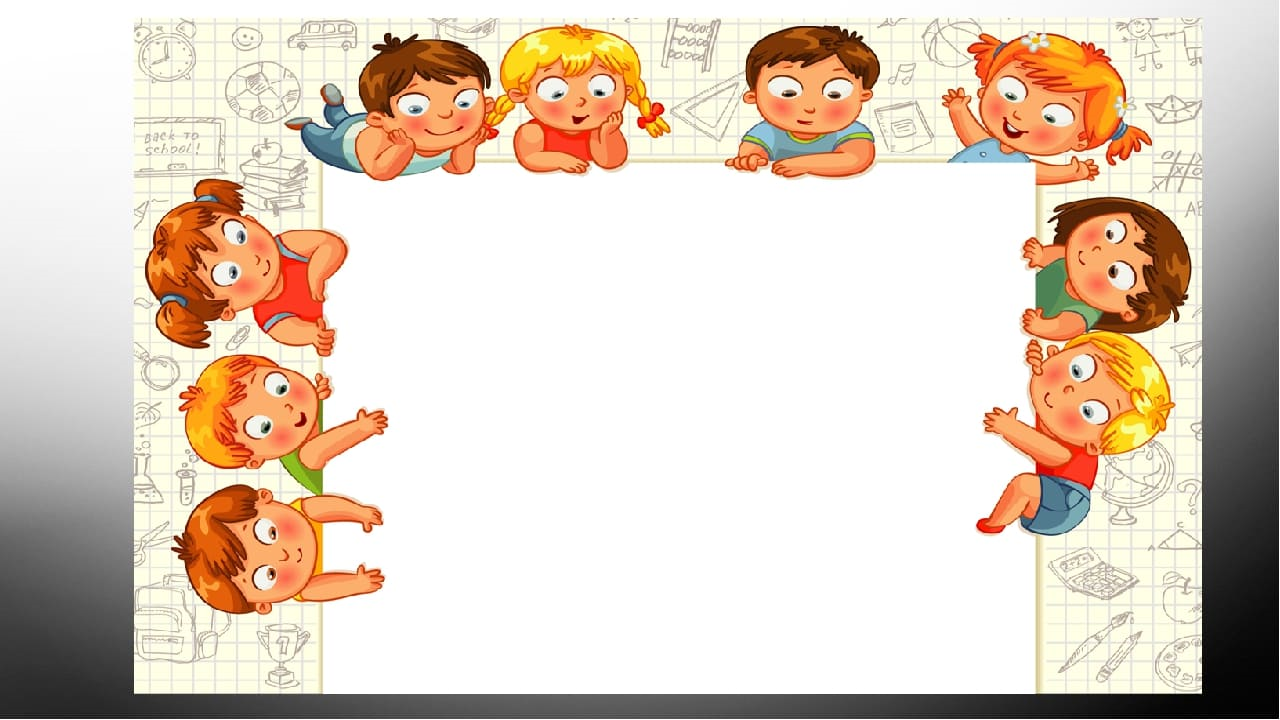 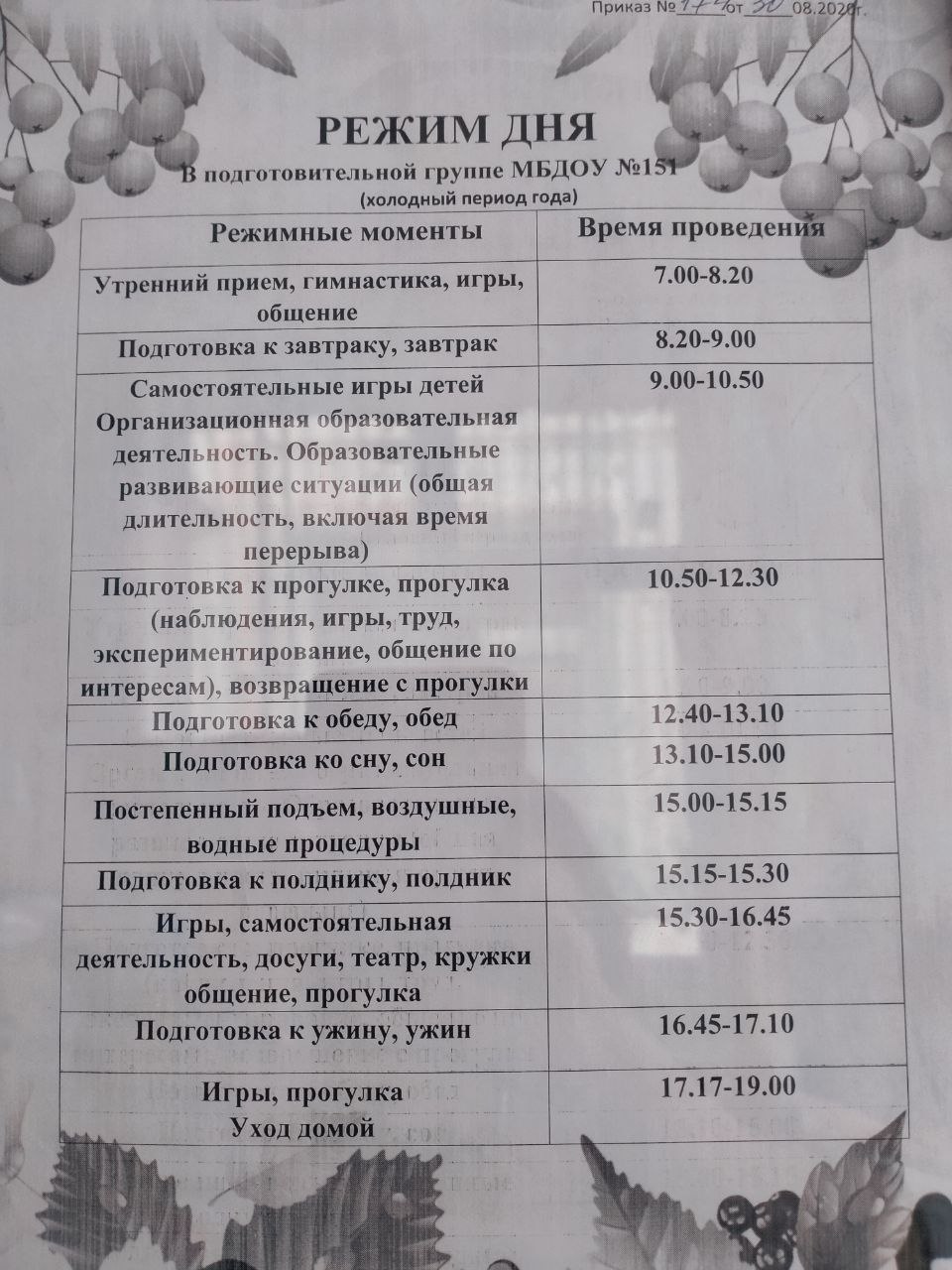 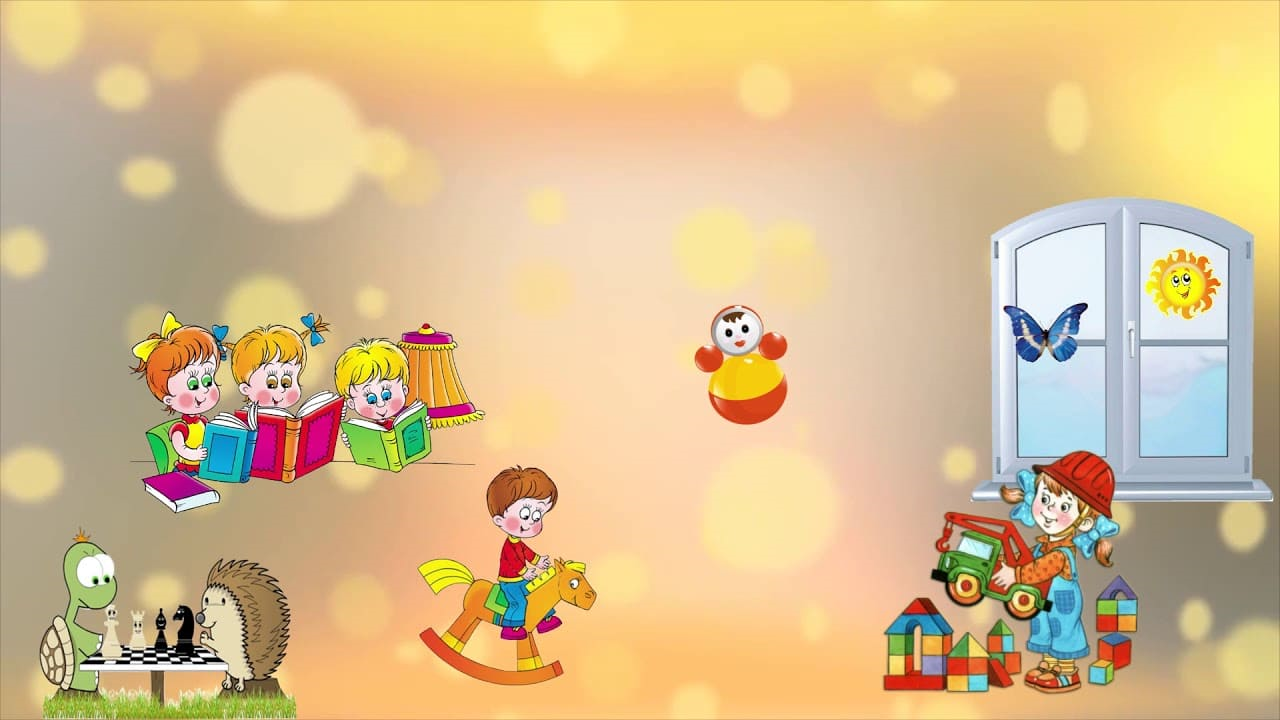 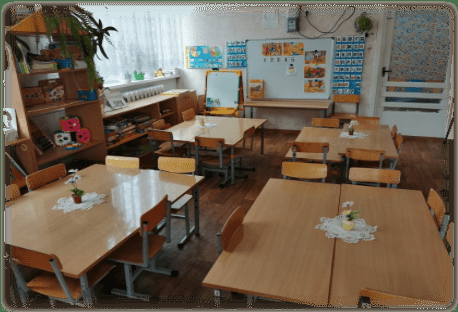 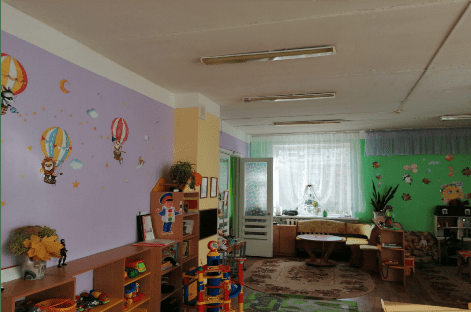 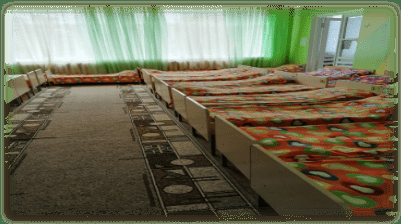 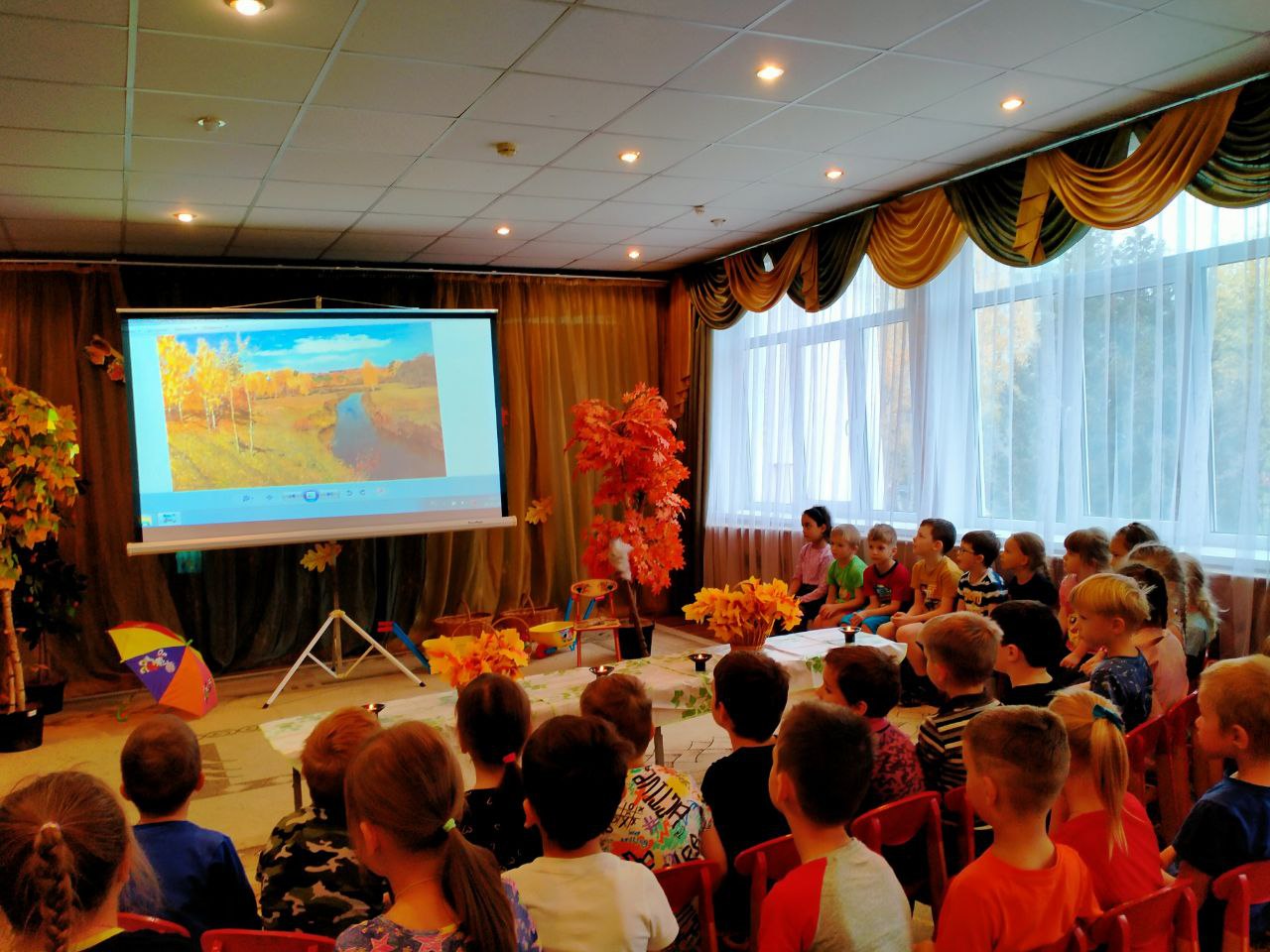 Осень, осень, погоди!И  с дождями не спеши,Дай еще нам лета,Солнышка и света
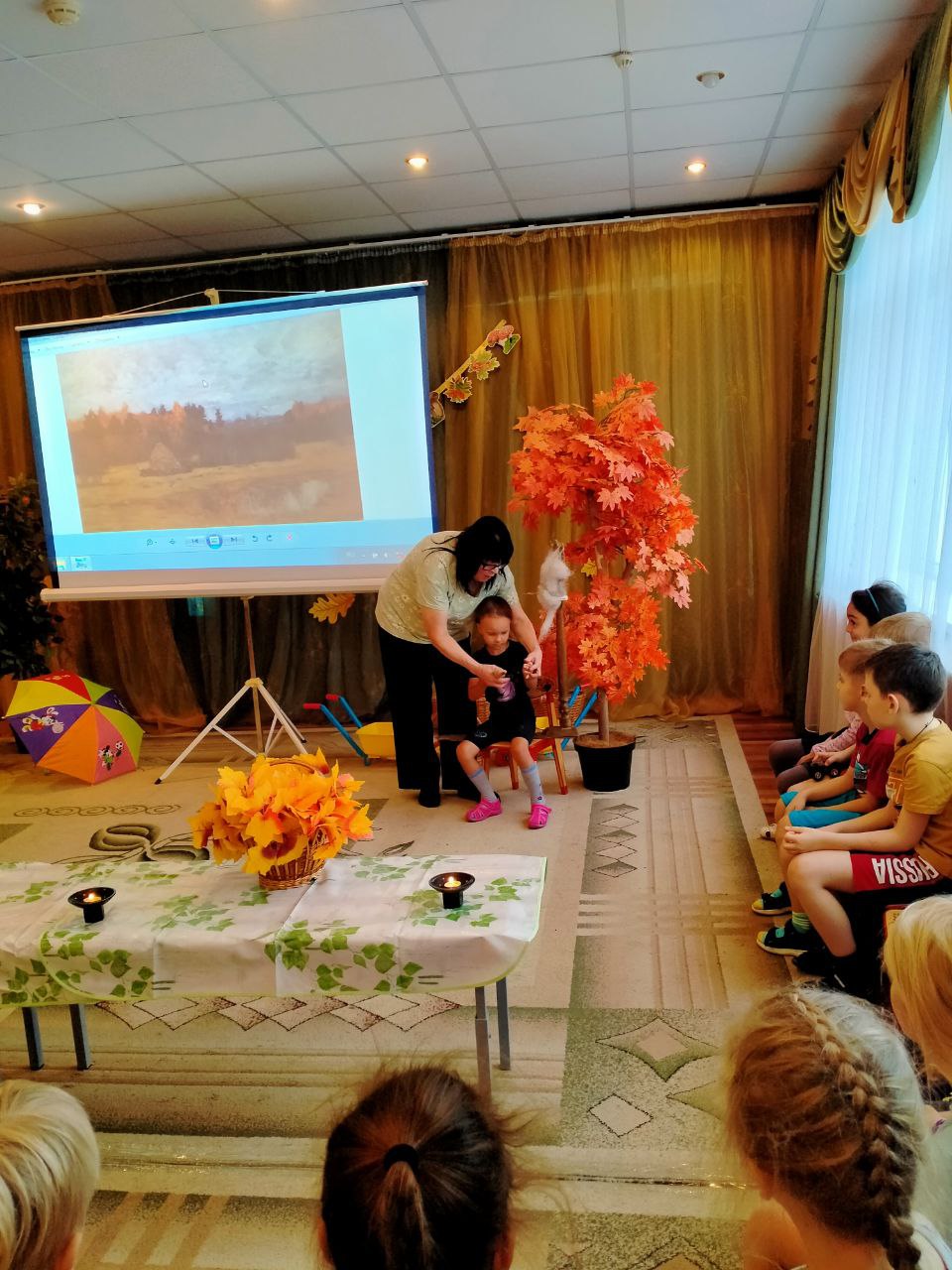 В листопаде, яркое,Что за чудо, спросим? -На дары богатоеВремя года осень .
Будни детей.
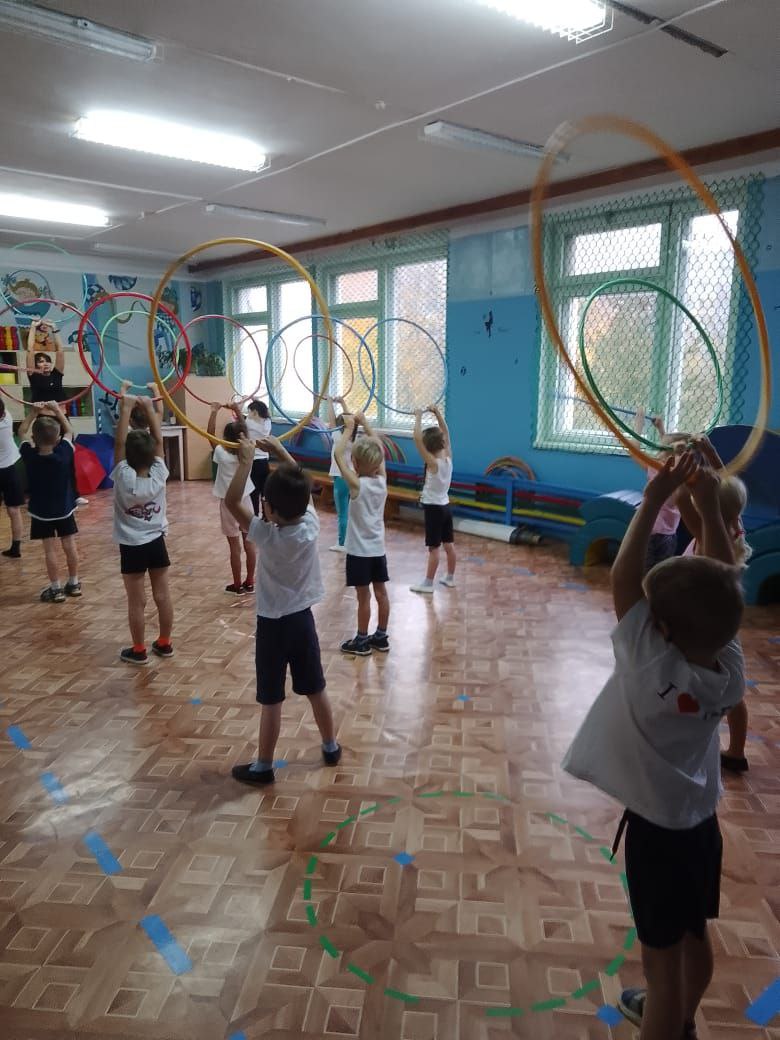 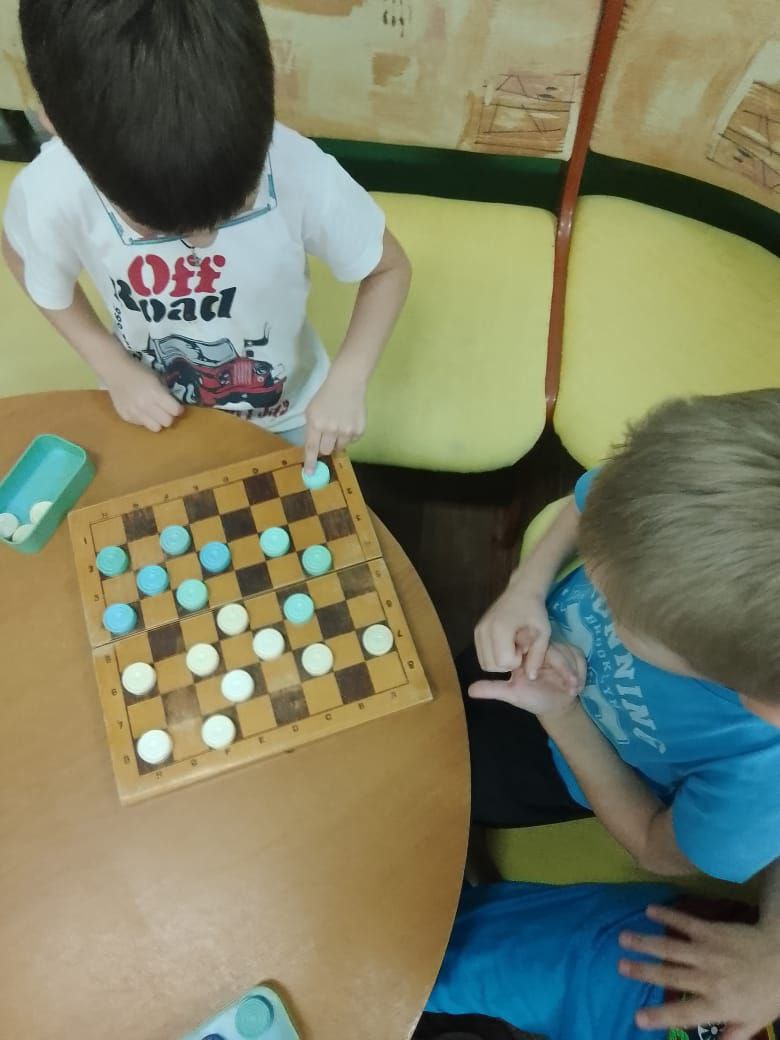 Здесь мы делаем зарядку, Ложкой правильно едим, Приучаемся к порядку! Детский сад необходим! 
Учим мы стихи и песни 
В нашей группе дошколят! Места нет для нас чудесней! Чем любимый детский сад!
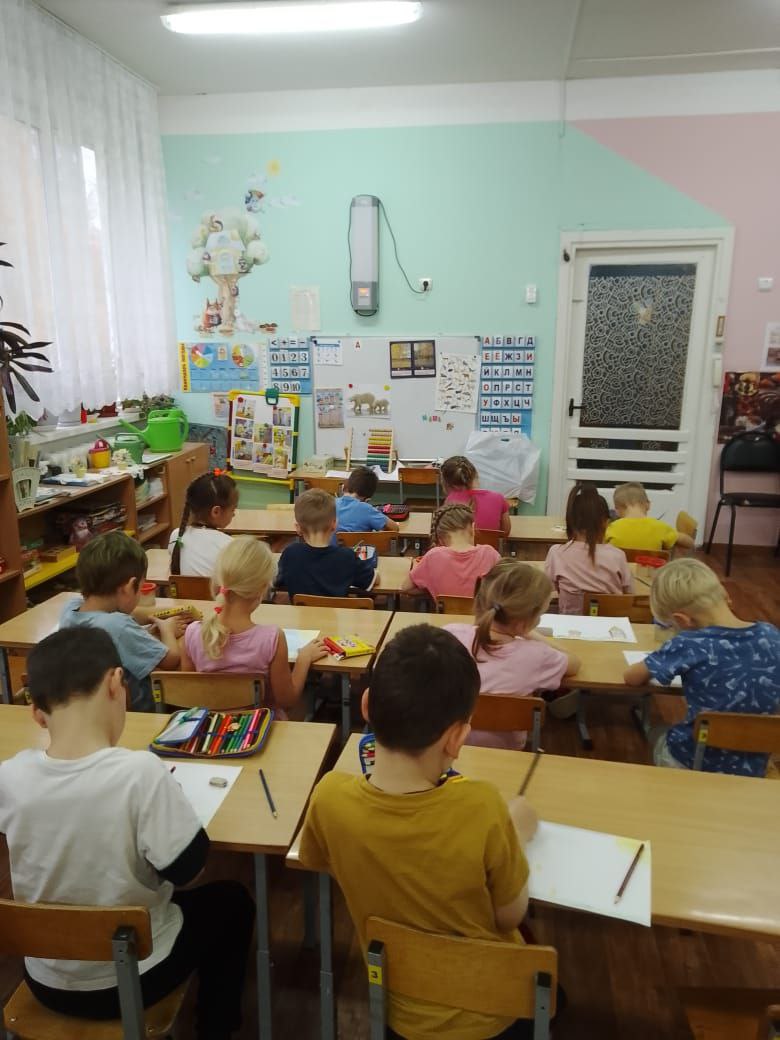 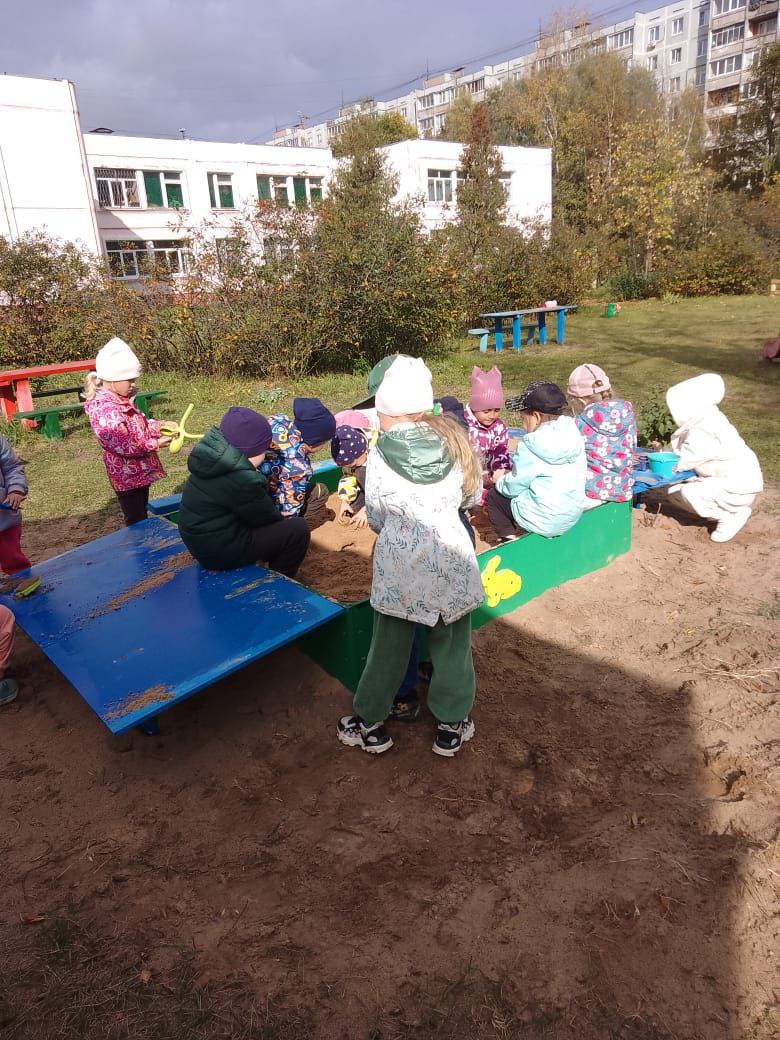